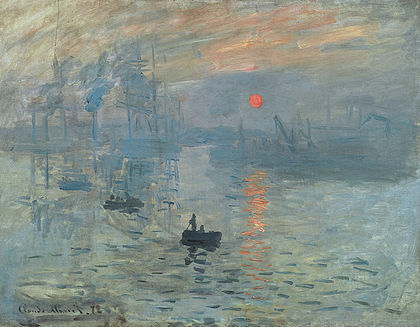 Oscar-Claude Monet (Paris, France, November 14 1840. – Giverny, France, December 5 1926.), Impression, Sunrise (French: Impression, soleil levant)
barley
⊱┄┄┄┄┄┄┄┄┄┄┄┄┄┄┄┄┄┄┄┄┄┄┄┄┄┄┄┄┄┄┄┄┄⊰
Cvita Grubišić, 8.b.
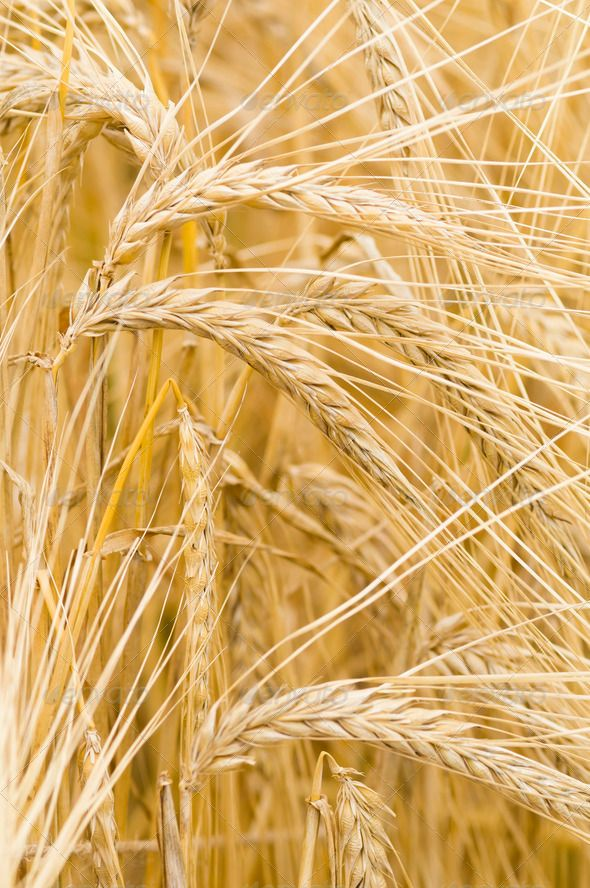 HORDEUM VULGARE
⊱┄┄┄┄┄┄┄┄┄┄┄┄┄┄┄┄┄┄┄┄┄┄┄┄┄┄┄┄┄┄┄┄┄⊰
Cereal plant of the grass family Poaceae and its edible grain
 The fourth largest grain crop globally (after wheat, rice and corn)
 Commonly used in breads, soups, stews and health products 
 Primarily grown as animal fodder and as a source of malt for beer and other alcoholic beverages
DESCRIPTION
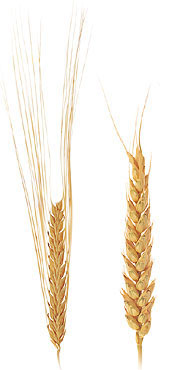 ⊱┄┄┄┄┄┄┄┄┄┄┄┄┄┄┄┄┄┄┄┄┄┄┄┄┄┄┄┄⊰
six-row
Features upright stems with few leaves
 Two varieties:
 six-row, spike notched to the opposite sides, three spikelets at each notch, each containing a flower (higher protein content and more suitable for animals)
 two-row, central flowers and lateral flowers that are normally sterile (higher sugar content and more suitable for malt production)
two-row
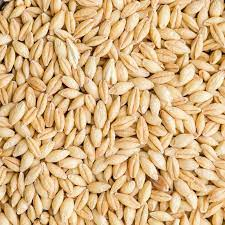 HEALTH BENEFITS
⊱┄┄┄┄┄┄┄┄┄┄┄┄┄┄┄┄┄┄┄┄┄┄┄┄┄┄┄┄⊰
Rich in vitamins, minerals, fiber, molybdenum, selenium, manganese
 Has good amounts of copper, vitamin B1, chromium, phosphorus, magnesium and niacin
 Packs lignans, a group of antioxidants that are linked to lower risks of cancer and heart disease 
 Can help reduce obesity and similar complications (diabetes, cardiovascular disease)
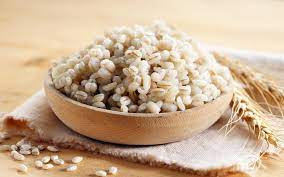 TABLE OF NUTRITIONAL VALUE OF SIX-ROW AND TWO-ROW BARLEY PER 100 GRAMS
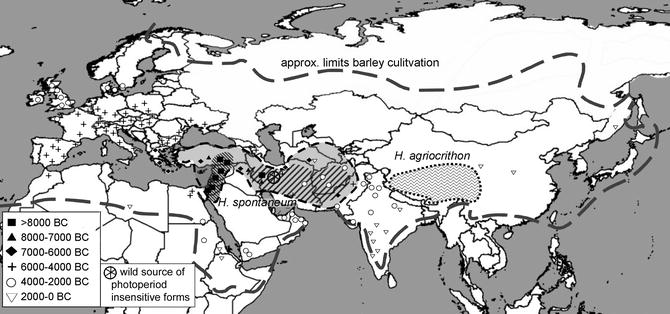 ORIGIN OF BARLEY
⊱┄┄┄┄┄┄┄┄┄┄┄┄┄┄┄┄┄┄┄┄┄┄┄┄┄┄┄┄⊰
One of the first cultivated grains of the Fertile Crescent (about 8 000 BCE from its wild progenitor Hordeum spontaneum)
 Domesticated 5 000 BCE in Egypt, 2 350 BCE in Mesopotamia, 3 000 BCE in northwestern Europe, 1 500 BCE in China
 Chief bread plant for Hebrews, Greeks, Romans and 16th century Europe
 Tibet domesticated barley independently
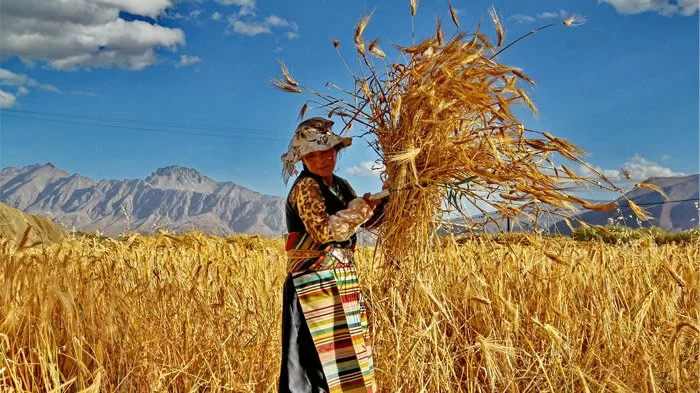 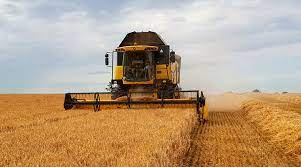 PRODUCTION
⊱┄┄┄┄┄┄┄┄┄┄┄┄┄┄┄┄┄┄┄┄┄┄┄┄┄┄┄┄⊰
In 2017 141.9 million bushels produced, with an average price of $4.68/bushel (total value of 614.3 million according to NASS)
 The biggest producers of barley are EU, Russia, Ukraine, Australia, Canada, Turkey, Iran, USA, Argentina, Kazakhstan
 The biggest importers of barley are Saudi Arabia, China, Iran, Libya, Japan
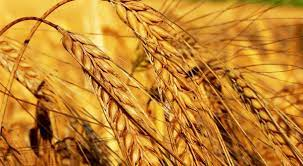 USES OF BARLEY
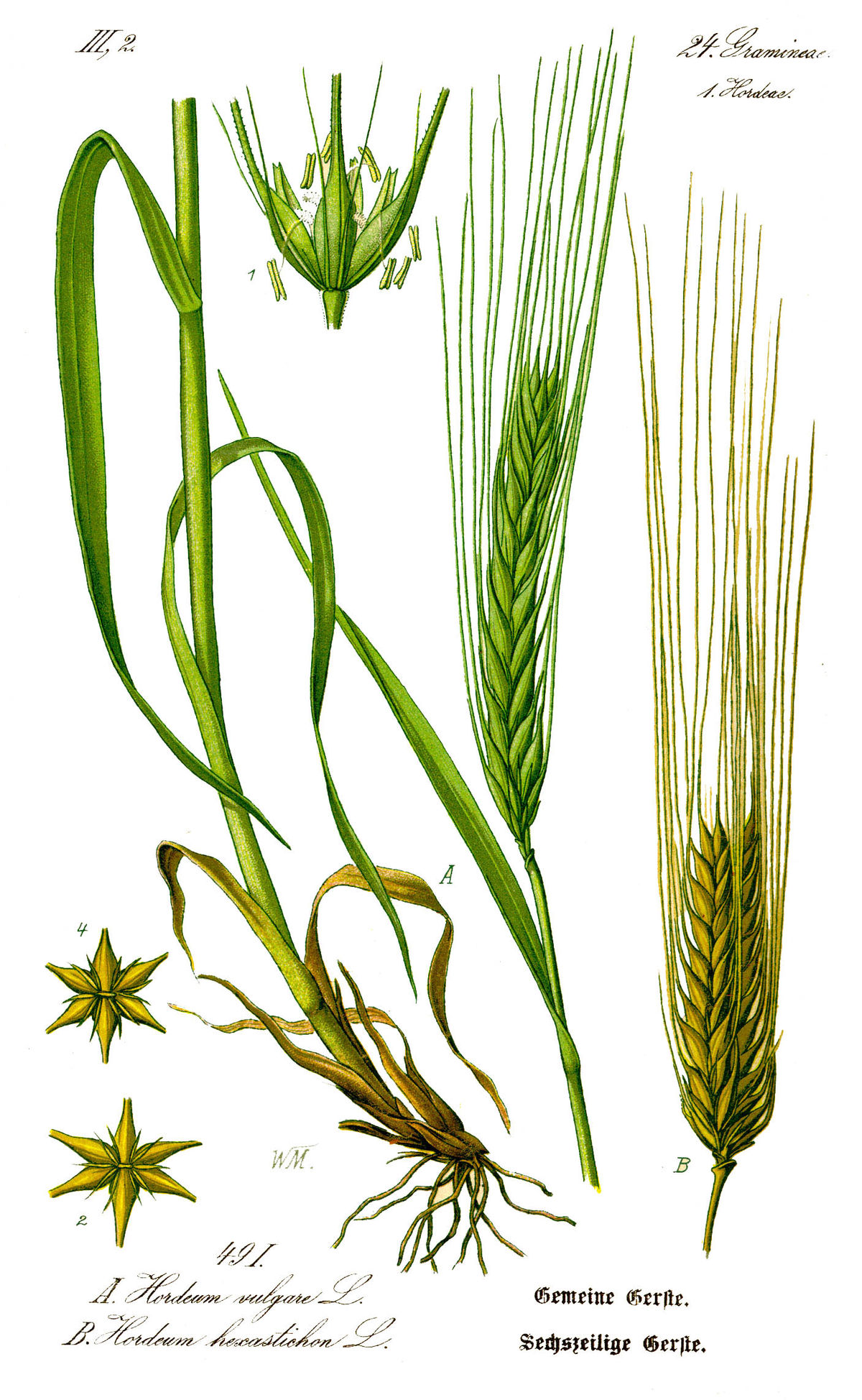 ⊱┄┄┄┄┄┄┄┄┄┄┄┄┄┄┄┄┄┄┄┄┄┄┄┄┄┄┄┄⊰
Malt for beer, whisky and similar alcoholic drinks; barley water and roasted barley tea made by boiling barley in water
 Can be feed to cows, sheep, pigs, poultry (domesticated birds)
 Recently, barley biofuel work has been started in limited areas
The Ninnion Tablet (around 370 BCE) depicting the Eleusinian Mysteries
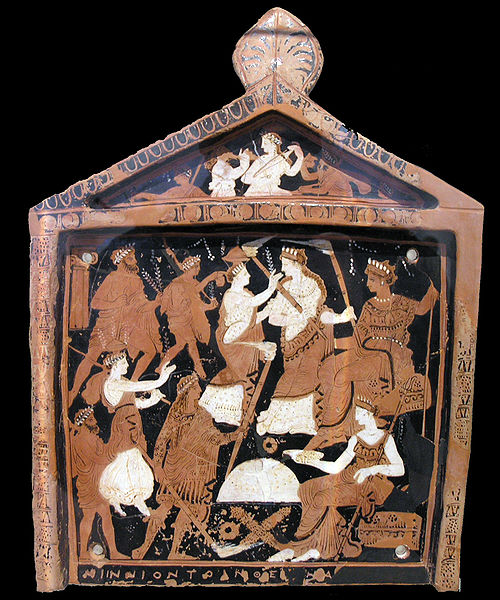 CULTURAL SIGNIFICANCE OF BARLEY
⊱┄┄┄┄┄┄┄┄┄┄┄┄┄┄┄┄┄┄┄┄┄┄┄┄┄┄┄┄⊰
In the Bible valued less than wheat (II Kings 7:1; Revelation 6:6), an important crop in the vicinity of Bethlehem (book of Ruth)
 In Greek mythology it’s supposed to represent Persephone because it dies and spends the winter in the underworld, coming back in spring
 Barley water is a sacred drink of the Eleusinian Mysteries (ancient Greek harvest festival, in honor of Demeter)
 Taliesin was the Welsh god who watched over barley fields
 Ancient Egyptians and Greeks consider barley sacred gift from the gods
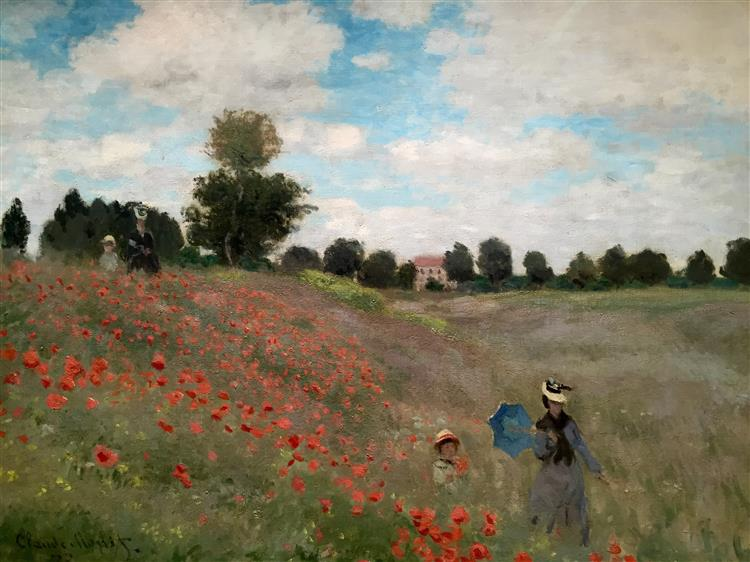 Oscar-Claude Monet (Paris, France, November 14 1840. – Giverny, France, December 5 1926.), The Poppy Field near Argenteuil (French: Les Coquelicots)
SOURCES
⊱┄┄┄┄┄┄┄┄┄┄┄┄┄┄┄┄┄┄┄┄┄┄┄┄┄┄┄┄⊰
https://www.medicalnewstoday.com/articles/295268
 https://www.healthline.com/nutrition/barley-benefits
 https://www.britannica.com/plant/barley-cereal
 https://www.agmrc.org/commodities-products/grains-oilseeds/barley-profile
 https://commodity.com/soft-agricultural/barley/
 https://plant-breeding-genomics.extension.org/uses-for-barley/ 
 https://ww2.odu.edu/~lmusselm/plant/bible/Barley.php 
 https://blog.kathrynmcgowan.com/2010/09/13/barley-water-an-ancient-refreshing-drink/ 
 http://accidentalscientist.blogspot.com/2006/06/barley-food-of-gods.html
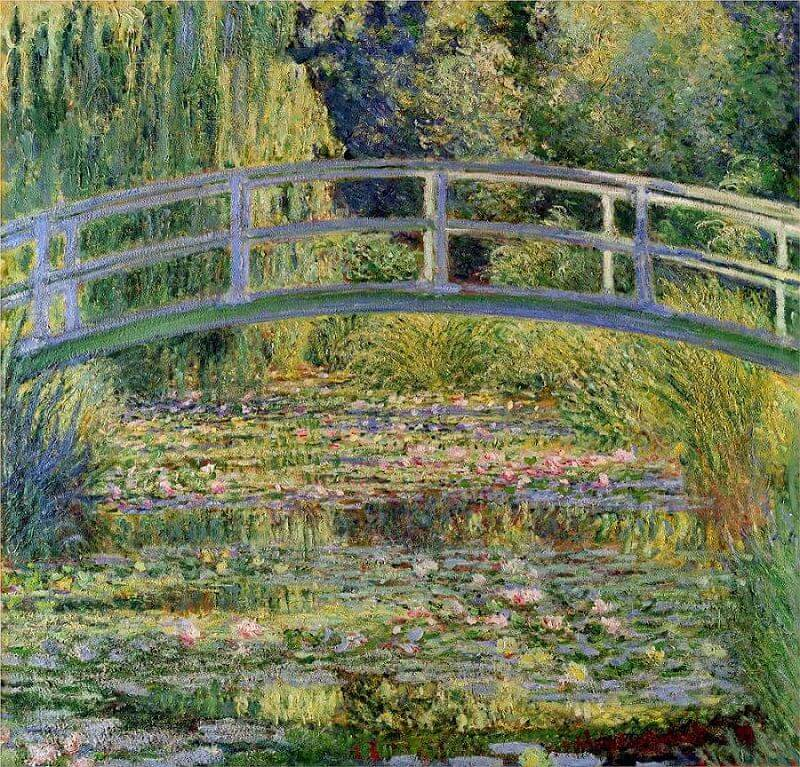 Oscar-Claude Monet (Paris, France, November 14 1840. – Giverny, France, December 5 1926.), Bridge over a Pond of Water Lilies (French: Le Bassin aux nymphéas, harmonie verte)
End <3